CSRS: A Context and Sequence Aware Recommendation System
Rajiv Srivastava, Swapnil Hingmire, Girish K. Palshikar, Saheb Chaurasia, 
{rajiv.srivastava, swapnil.hingmire, gk.palshikar, saheb.c}@tcs.com
TCS Research
and
Arati Dixit 
arati.dixit@unipune.ac.in
SP Pune University
Motivation
TCS is a learning organization with ~3,80,000 associates
Technology landscape is evolving
Each associate undertakes trainings to improve her competencies, proficiency levels, for career growth … 
Trainings taken depend on multiple factors such as held skills, past trainings, project requirements, personal aspirations, etc.
TCS has multiple training delivery channels
Information overload, multiple trainings on same subject available
Training search is not personalized

Objective
Need of personalized and proactive recommendations for training
Help for project managers/leaders
Increasing engagement through recommendation systems
Challenges
A user would like to be expert in a set of related skills (for example, a Java programmer would like to be good with JDBC for DB access)

Personalized recommendation requires use of user profile consisting of past trainings and context such as project skill requirement

Categorical, arbitrary and a large number of features

Sequence as well as context in single model
Precision
Explain-ability
Overcoming cold-start
Latent Dirichlet Allocation (LDA)
Probabilistic generative model for discrete data such as documents
LDA assumes document is a mixture of topics and a topic is a probability distribution over vocabulary
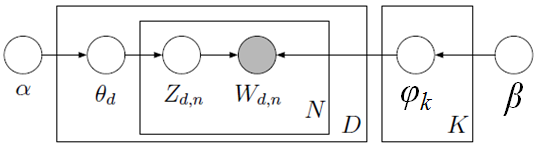 To generate a new document d, 
	First the distribution over topics shown as θd should be specified. 
	For each word in the document a topic zd,n is selected based on θd. 	According to φz a word is picked and is added to the document.
Blei et. al. JMLR 2003
Context-aware Recommendation System
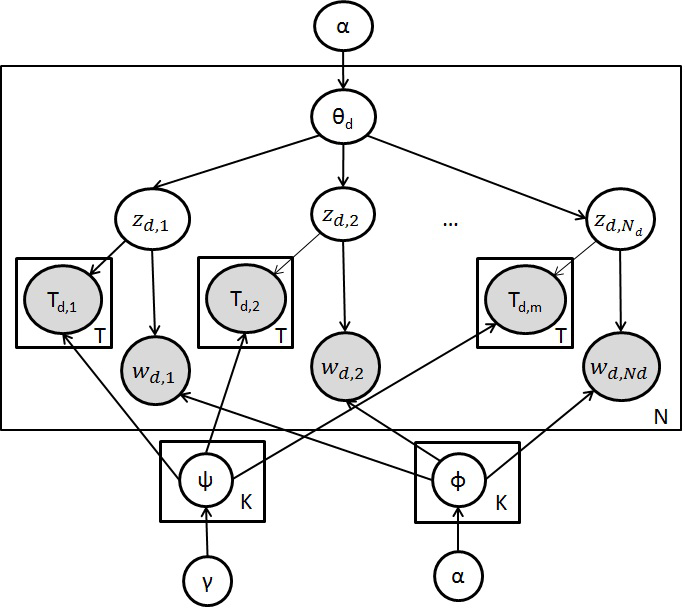 β
To generate a new document d, 
	First the distribution over topics shown as θd should be specified. 
	For each word in the document a topic i = zd,n is selected based on θd. 	According to φi a word is picked and is added to the document.
	According to ψi a keyword is picked and is added to the document.
Hariri et. al. RecSys 2013
Sequence based Recommendation System
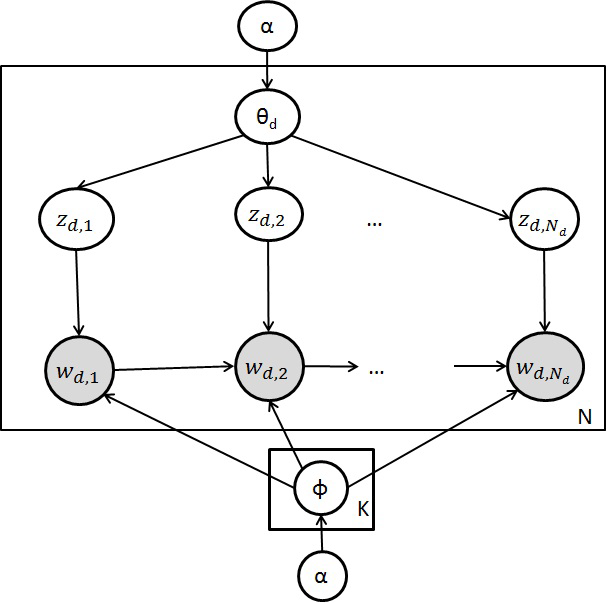 To generate a new document d, 
	First the distribution over topics shown as θd should be specified. 
	For each word in the document a topic i = zd,n is selected based on θd. 	According to φi a bigram of size 2, is picked and is added to the document.
Barbieri et. al. JMLR 2013
Context and Sequence aware Recommendation System (CSRS)
Bigram based
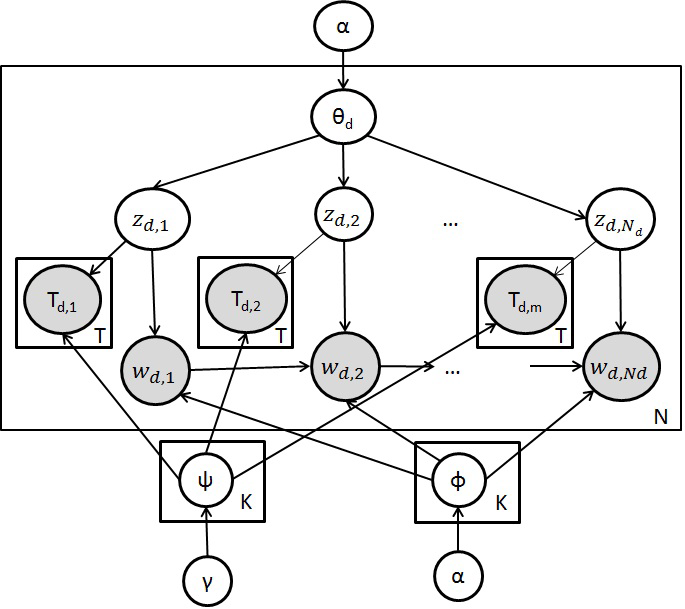 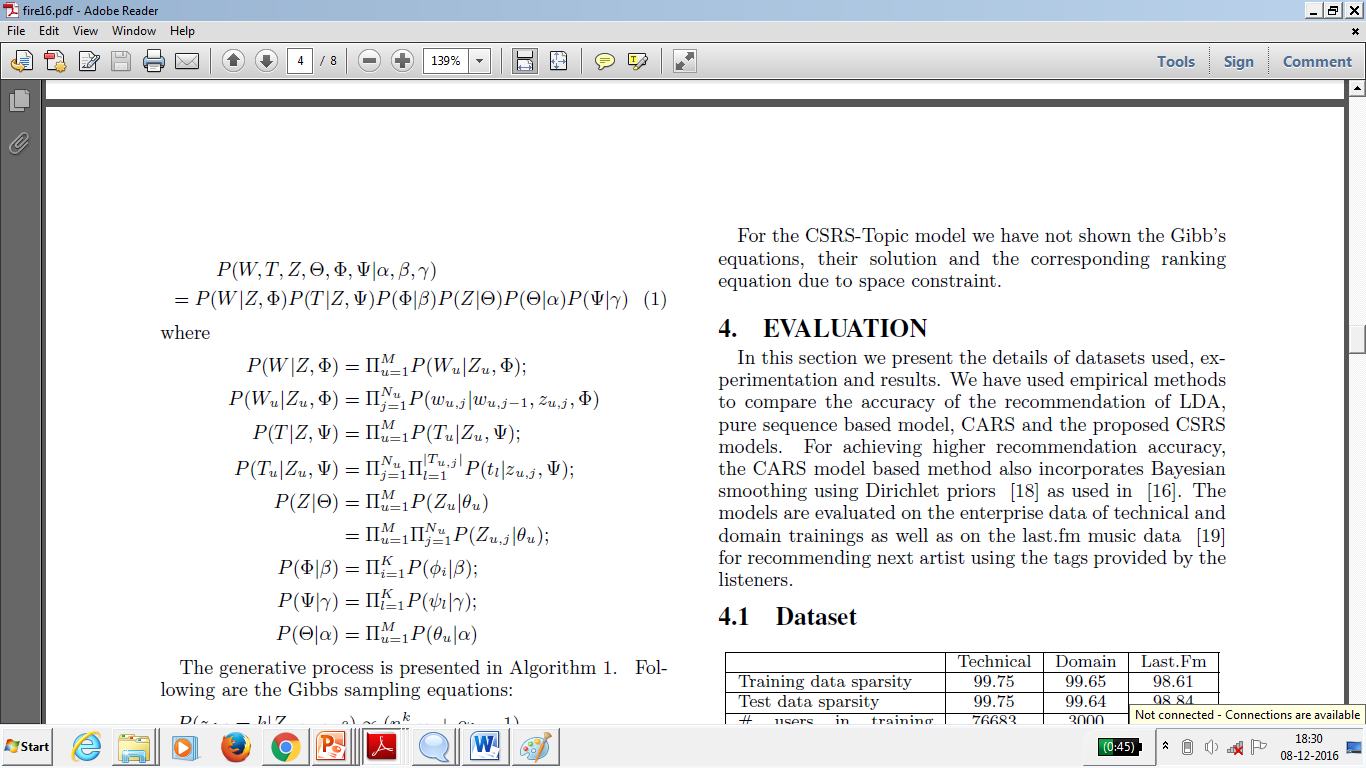 β
To generate a new document d, 
	First the distribution over topics shown as θd should be specified. 
	For each word in the document a topic i = zd,n is selected based on θd. 	
	According to φi a bigram of size 2, is picked and is added to the document.
	 According to ψi a keyword is picked and is added to the document.
Collapsed Gibbs Sampling update for CSRS
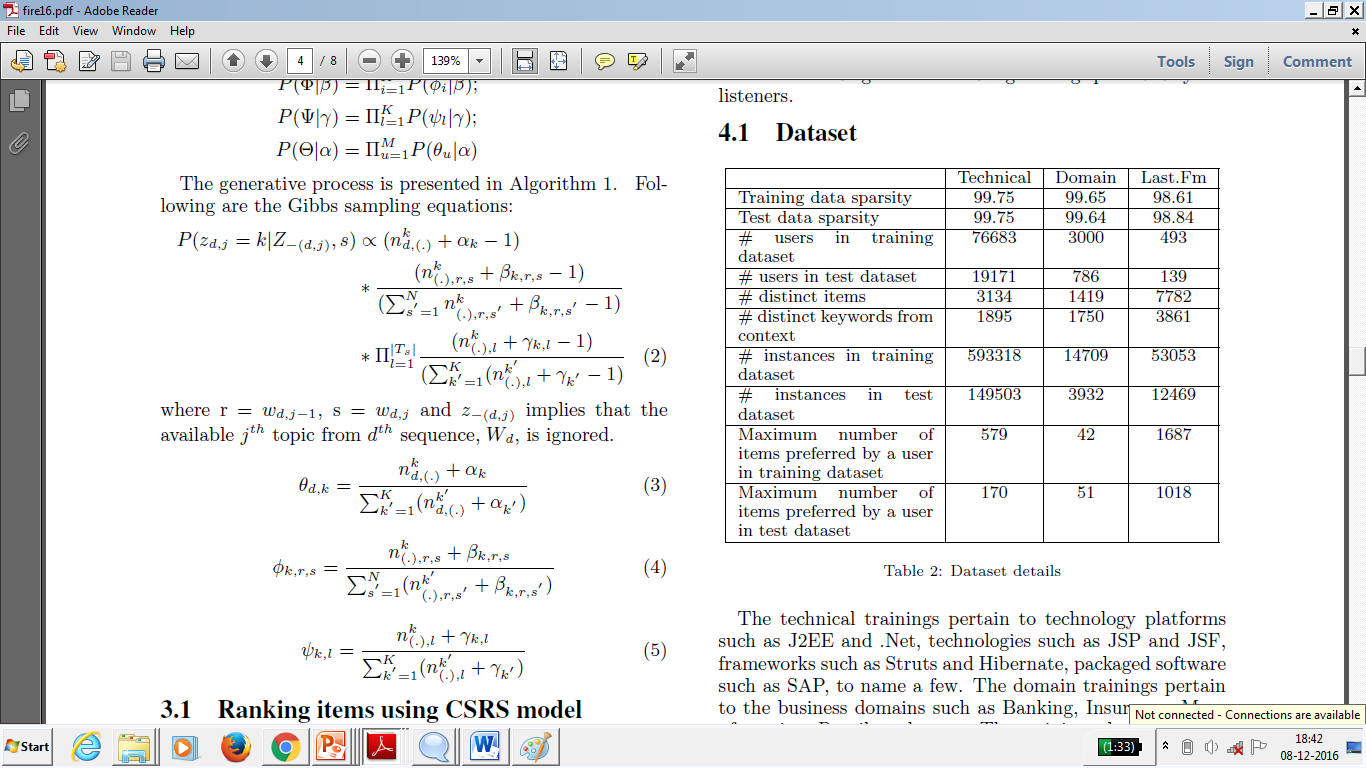 Prob. of topic k given a word and prev. word
α (No. of words from kth topic,
    No. of bigrams from kth topic,
    No. of keywords from kth topic)
Ranking items using CSRS model
For a user d with a trace Wd consisting of Nd preferred items, the rank of an item s as recommendation for Nd+1 item selection is as follows:
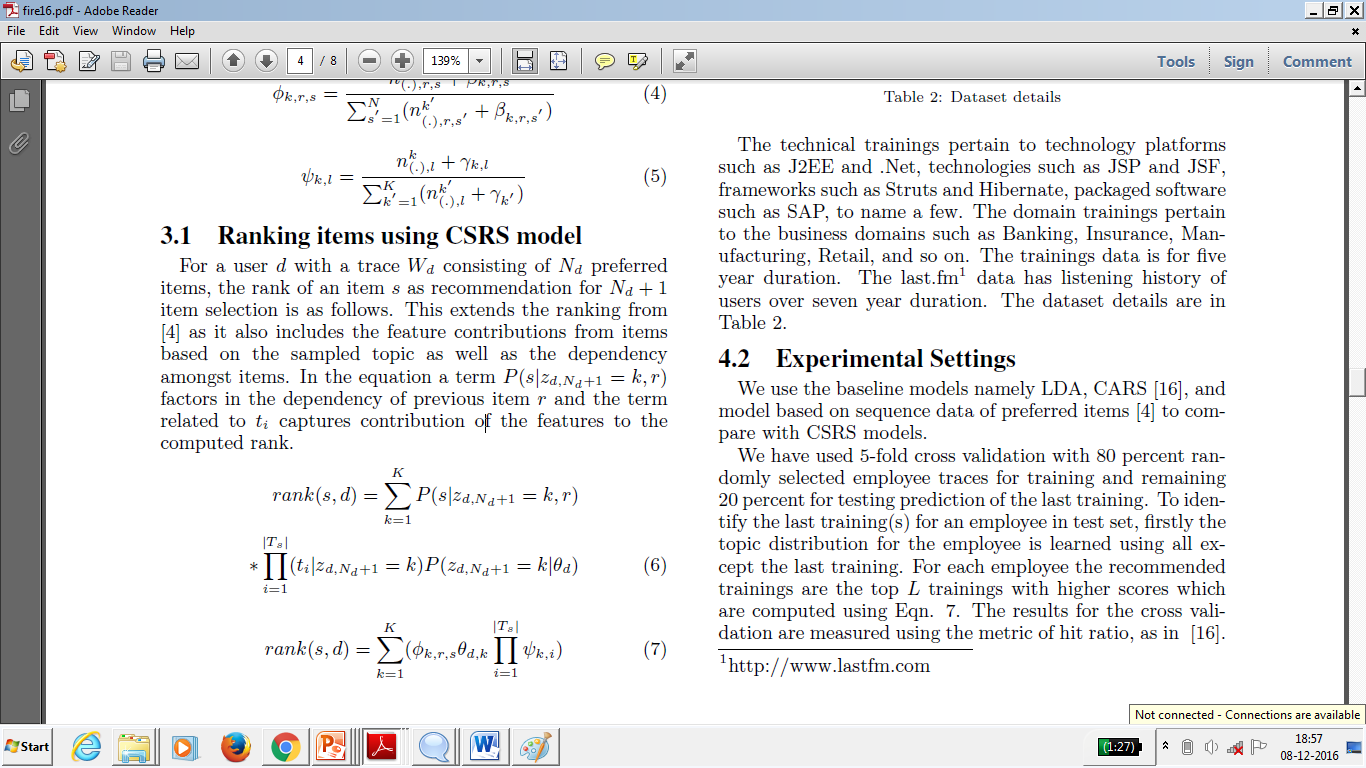 Rank of an word given prev. word
α 
sum over k (
	Prob. of word s given topic k,
	Prob. of bigram s->s’ given topic k,
	Prob. of keywords with topic k)
Dataset
Technical trainings pertain to technology platforms such as J2EE and .Net, technologies such as JSP and JSF, frameworks such as Struts and Hibernate, packaged software such as SAP, to name a few. 
Domain trainings pertain to the business domains such as Banking, Insurance, Manufacturing, Retail, and so on. 
last.fm standard dataset
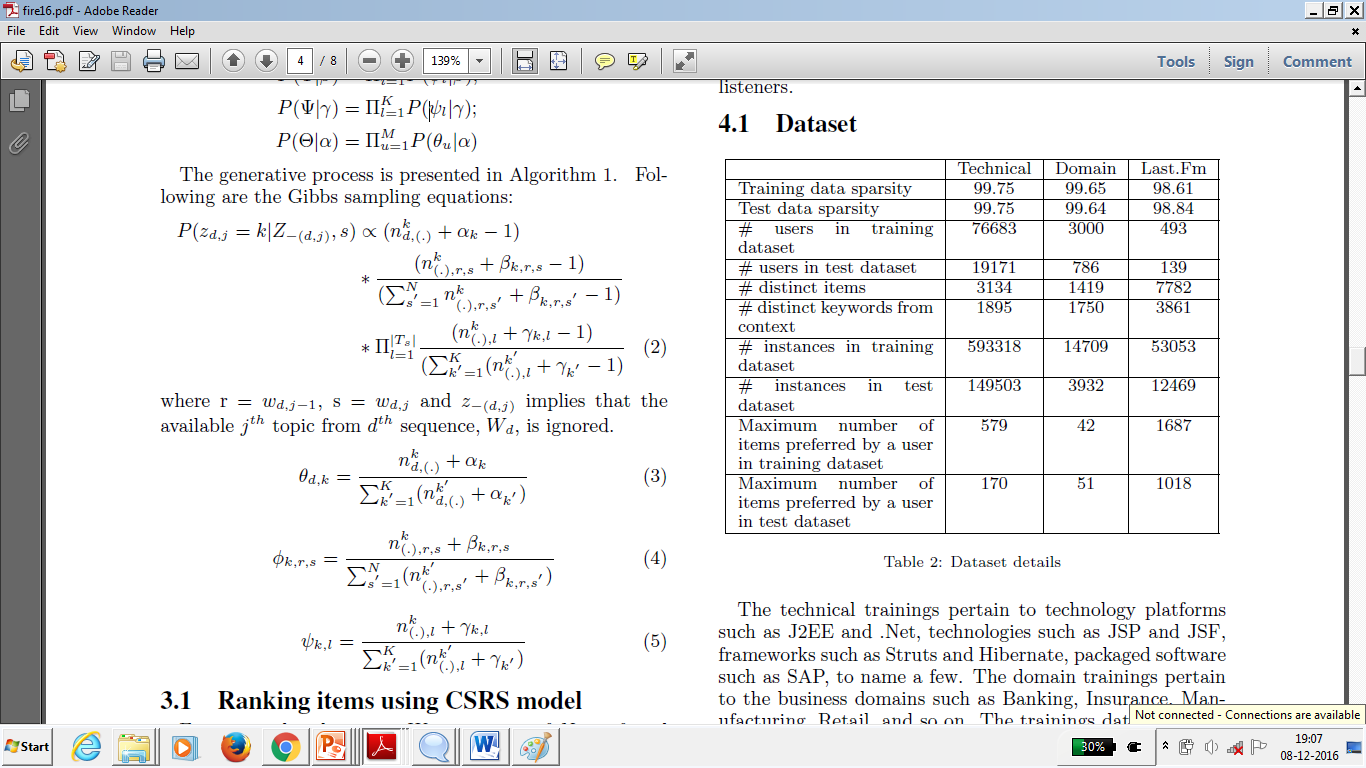 Trainings data is for 5 years. 

The last.fm data has listening history of users over 7 year duration.
Experimentation set-up
Results – last.fm dataset
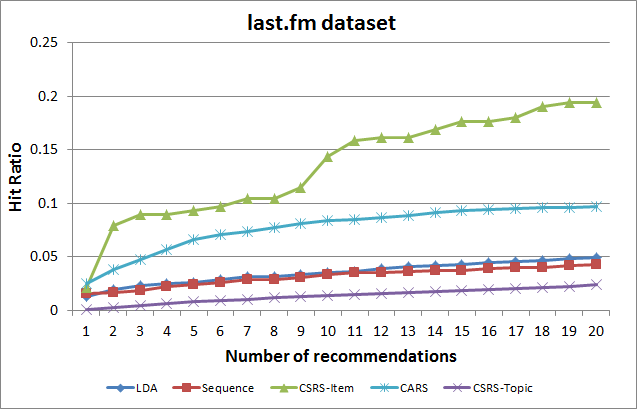 Results – Training dataset
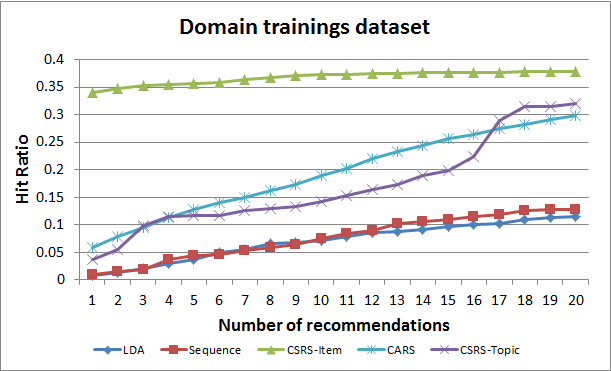 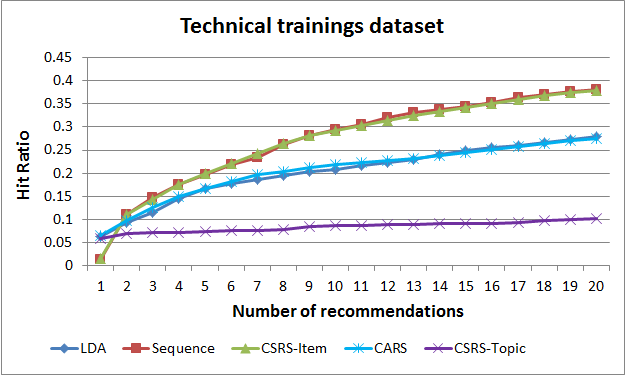 Conclusions and Future Work
On last.fm and Domain trainings’ dataset Item-based CSRS outperforms other approaches 
For the technical trainings’ dataset it matches the performance of sequence based model but is better than CARS and LDA based models
We can infer that incorporation of both, sequence as well as context improves hit-ratio of recommendation

Future Work
Career path planning
Recommend items such as trainings, certifications and projects
End
Thank-you.
Context and Sequence aware Recommendation System
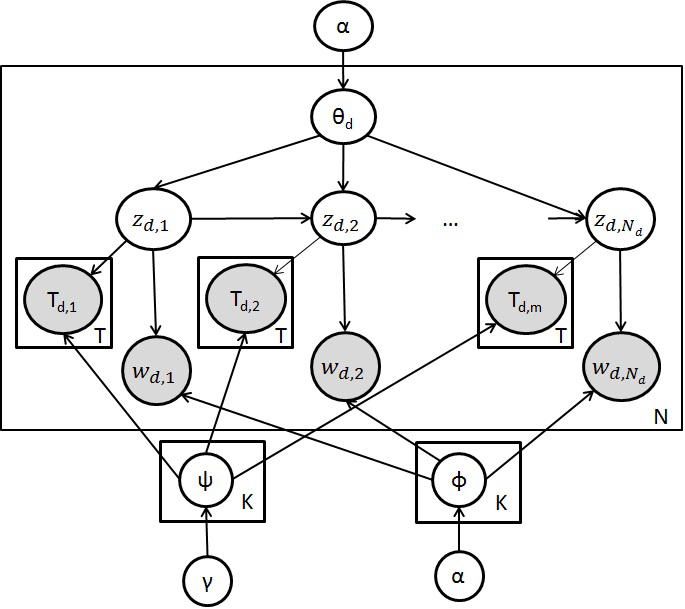 Topic sequence based
β